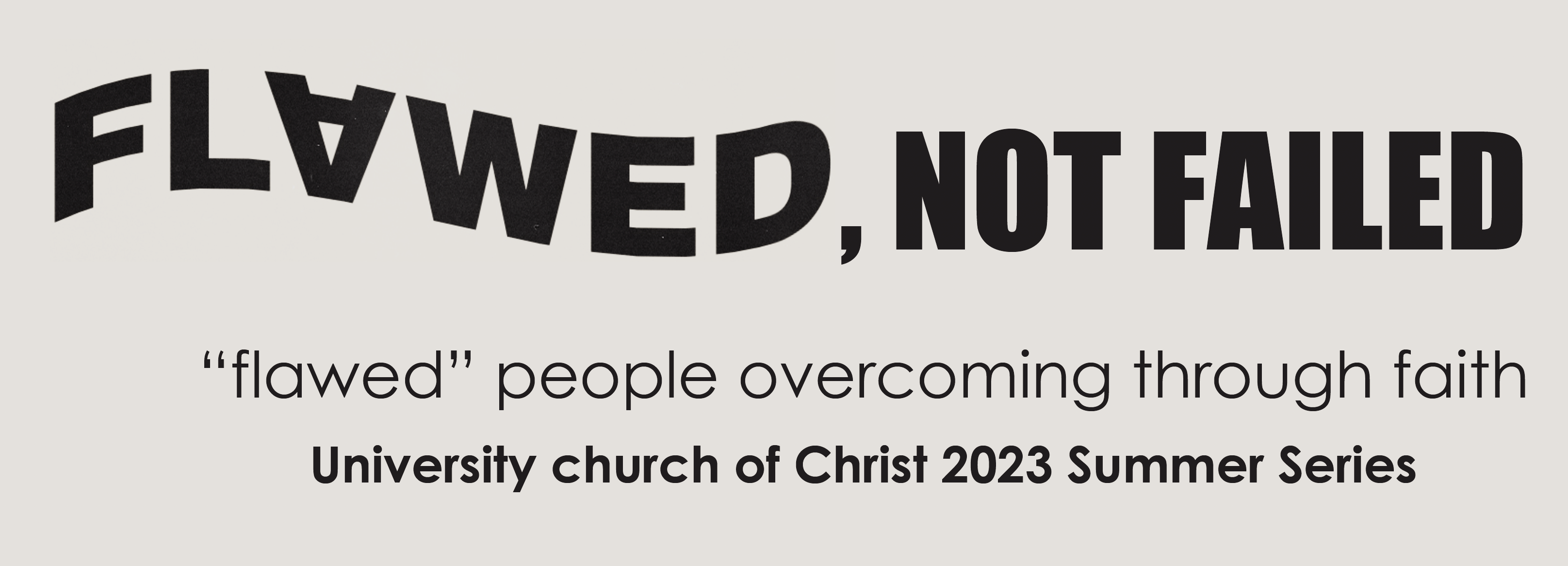 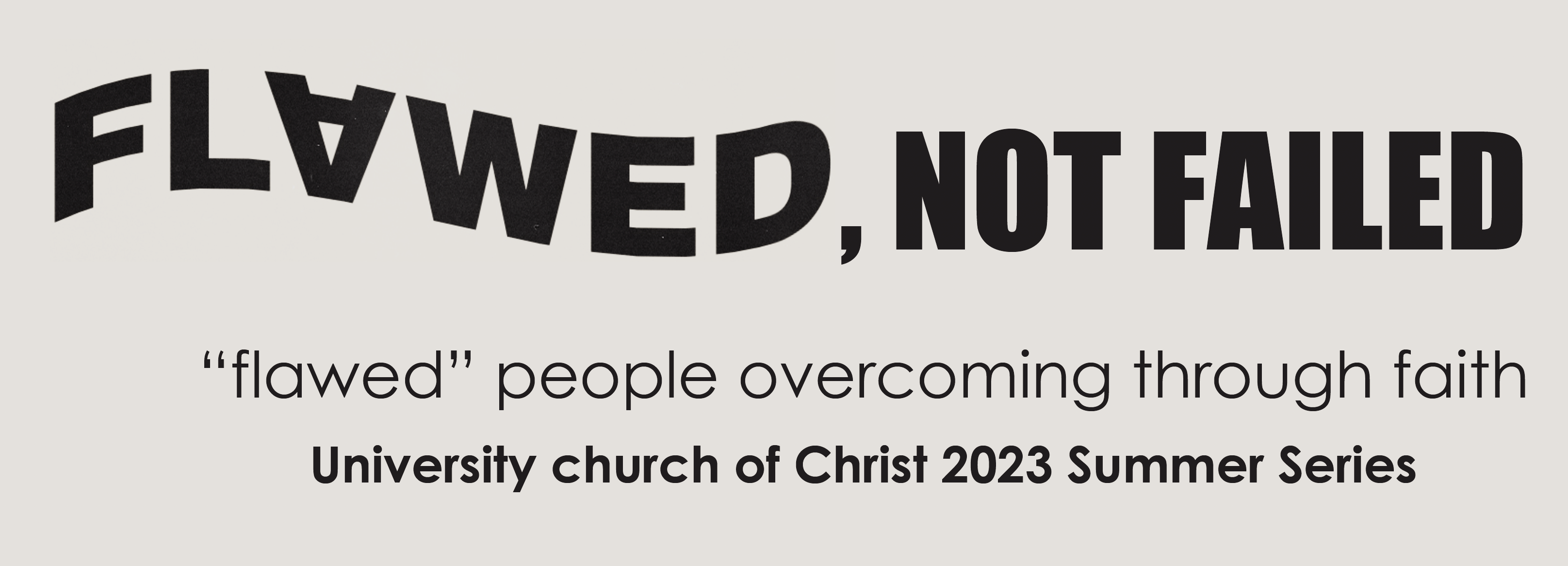 PETER
Peter’s Prominence in the Gospels
His name appears over 100 times
Along with James & John, he accompanied Jesus in several situations the other apostles did not
Gospels highlight numerous times when he said or did something of note
Was often the first to speak
Was often the first to act
Peter’s Prominence in the Early Church
Acts 1: Proposes selection of Judas’ replacement
Acts 2: Takes the lead, preaches the first “Great Commission” sermon
Acts 3: Healing lame man, second sermon
Acts 4: Peter & John arrested; Peter addresses the council
Acts 5: Confronts Ananias & Sapphira
Peter’s Prominence in the Early Church
Acts 5: People wanting healing sought out Peter
Acts 5: Apostles arrested; Peter addresses the council
Acts 8: Sent with John to impart spiritual gifts to newly-converted Samaritans
Acts 10: First to evangelize Gentiles
Acts 12: James’ martyrdom, Peter was next target
Peter’s Prominence in the Early Church
Acts 15: Role in correcting error on the gospel’s application to Gentiles
Honored by disciples as far as Corinth (1 Cor. 1:12)
Noted by Paul (Gal. 2:7-9)
Wrote two inspired letters preserved to this day
Generally credited as the primary source for much of the information in the gospel of Mark
Peter: A flawed man who sometimes…
Spoke without thinking
Overreacted to the situation
Let his emotions or ideas overshadow God’s will
Acted without considering how it might affect others
Fell apart when things didn’t go as he hoped
Gave in to peer pressure
Perspective on Peter’s Flaws
Many of his blunders arose from a sincere desire to please God
Despite often making mistakes and having to be corrected, he did not despair
He learned from his mistakes and grew